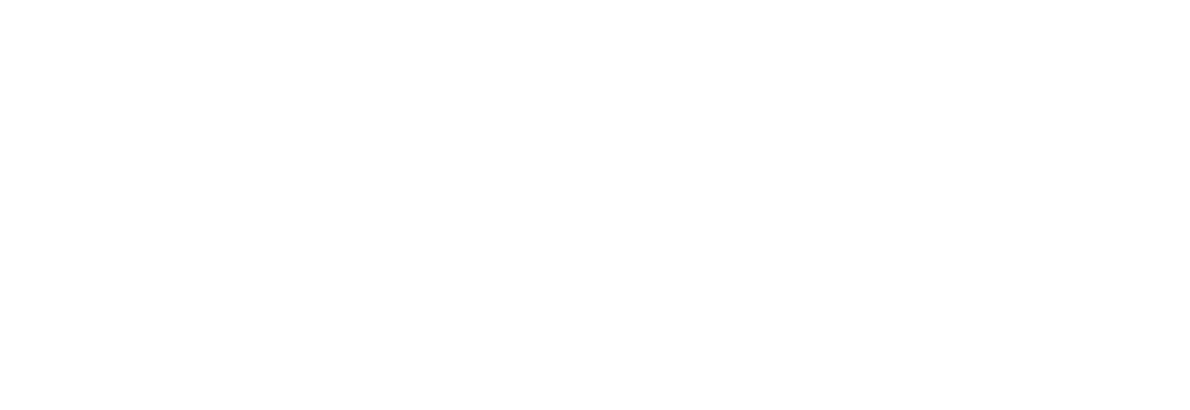 Nota informativa
Fecha de actualización y/o validación: 
31/mayo/2025
Periodo que se informa: 
01 al 31 de mayo de 2025
Responsable de generar la información:
Mtro. Gerardo Blanco Guerra
Secretario Ejecutivo
Se informa a la ciudadanía que durante el mes de Mayo de 2025, no se ratificaron convenios de colaboración con entidades del sector público o privado.
Art. 21, fracc. IX.
Convenios de colaboración.